Wat heeft een eenzaamen bang schaap nodig?
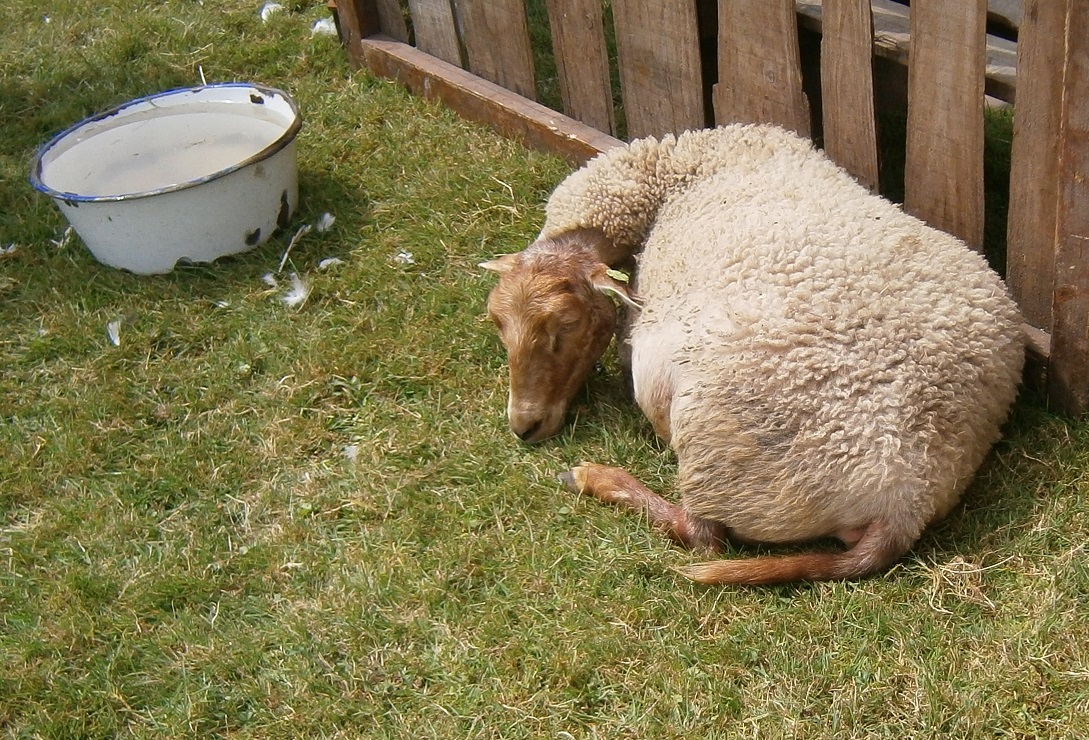 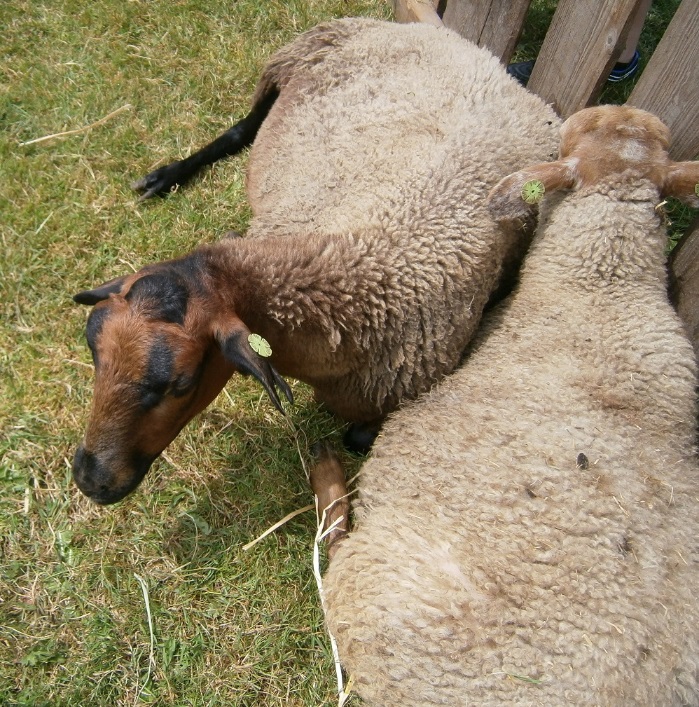 Zoek je ook naar liefde, warmte, bemoediging en bescherming?Verlang je naar een goede relatie?Is er iemand die je hoop en moed kan geven?
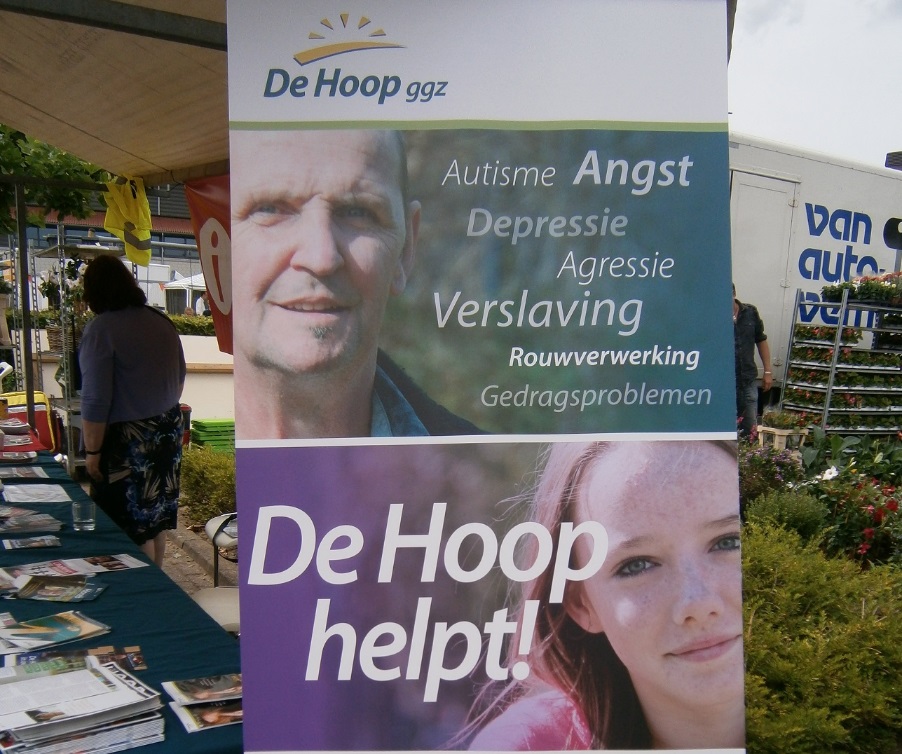 Laat het jouw ‘Dag van De Hoop’ zijn!Luister naar de stem van de goede HerderKom tot Jezus!
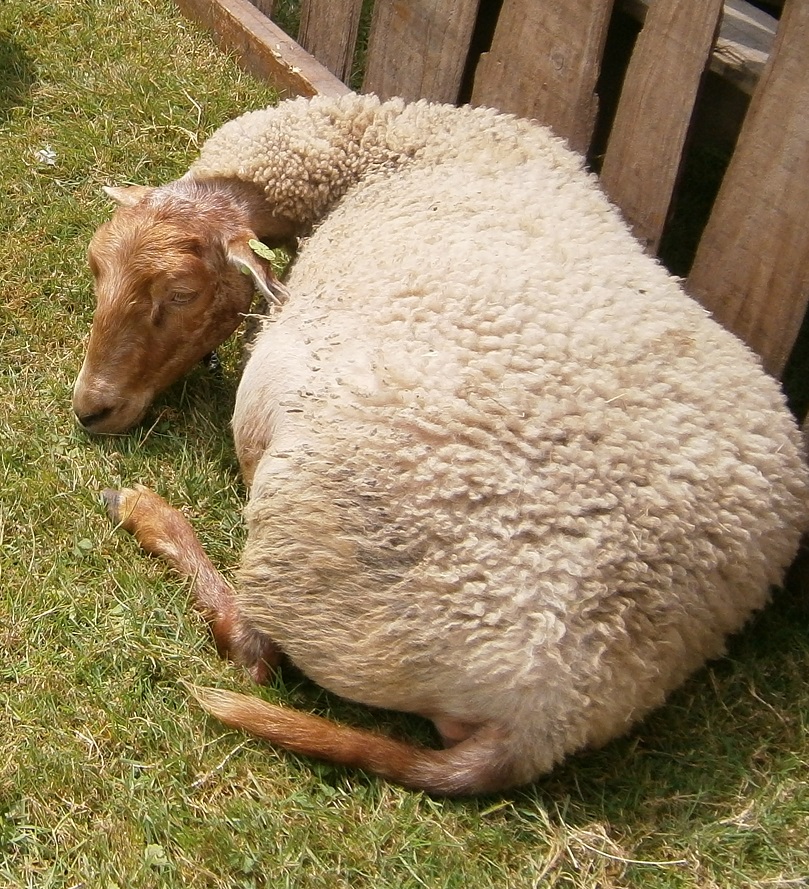 De Heer is mijn herderHij is alles wat ik nodig hebHij brengt mij tot rusten Hij geeft nieuwe krachtHij leidt mij steeds verderop de juiste weg die ik moet gaanDe Heer is mijn herder
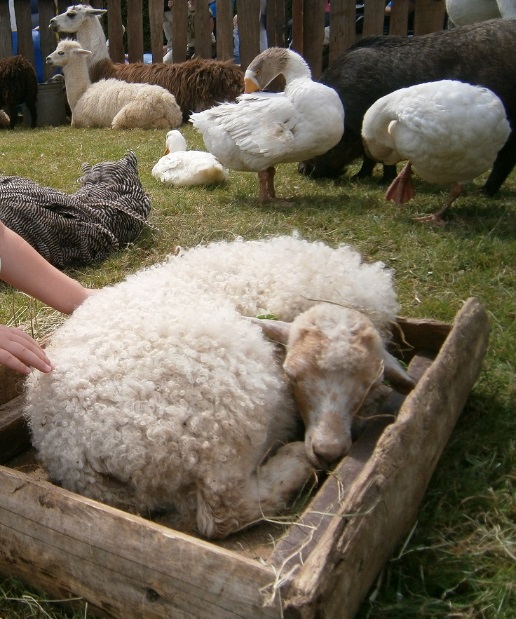 Al ga ik door een donker dalik hoef niet bang te zijnIk weet dat U mij bij zult staanU bent heel dichtbijWant wat mij ook wordt aangedaan U helpt mij telkens weer U geeft mij wat ik nodig heb en nog zoveel meer
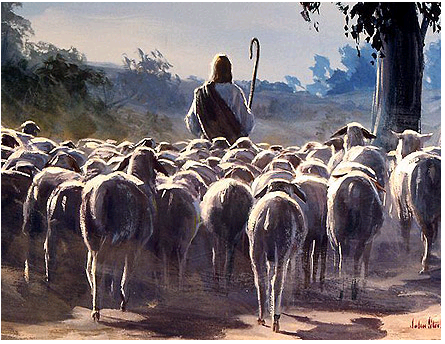 Jezus is de goede HerderHij zegt:‘Mijn schapen horen Mijn stem en Ik ken ze en zij volgen Mij’ Joh.10:27
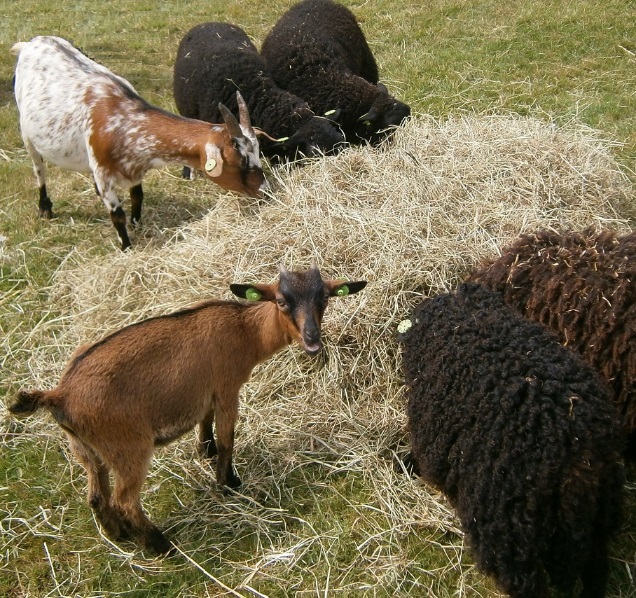 Uw goedheid en Uw liefde, Heer volgen mij altijd en ik mag heel dicht bij U zijntot in eeuwigheidDe Heer is mijn herder
Waar zit je nog aan vast?
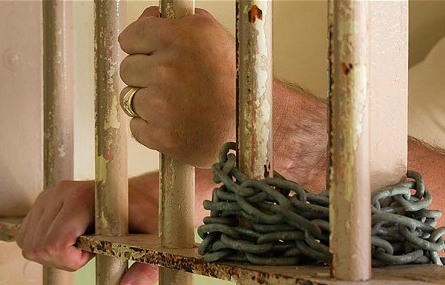 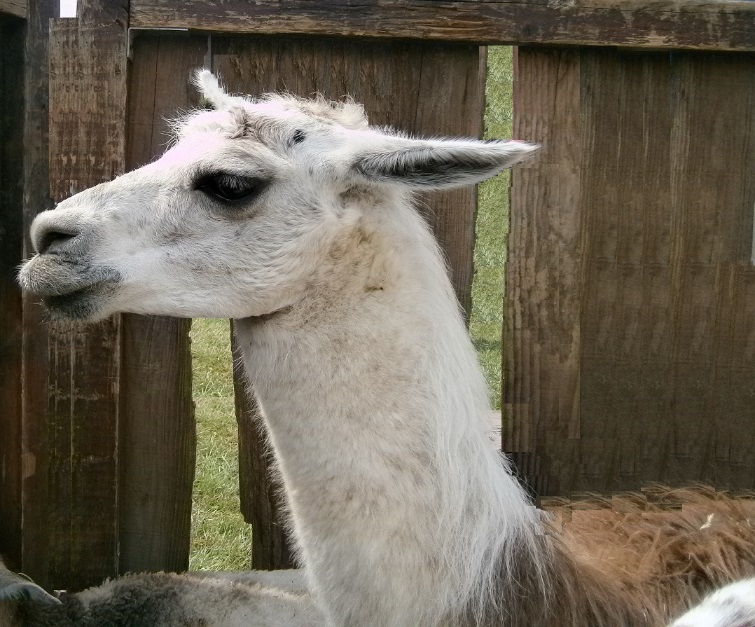 Kop op!Sta op en Kom hogerop tot een beter inzicht en uitzicht
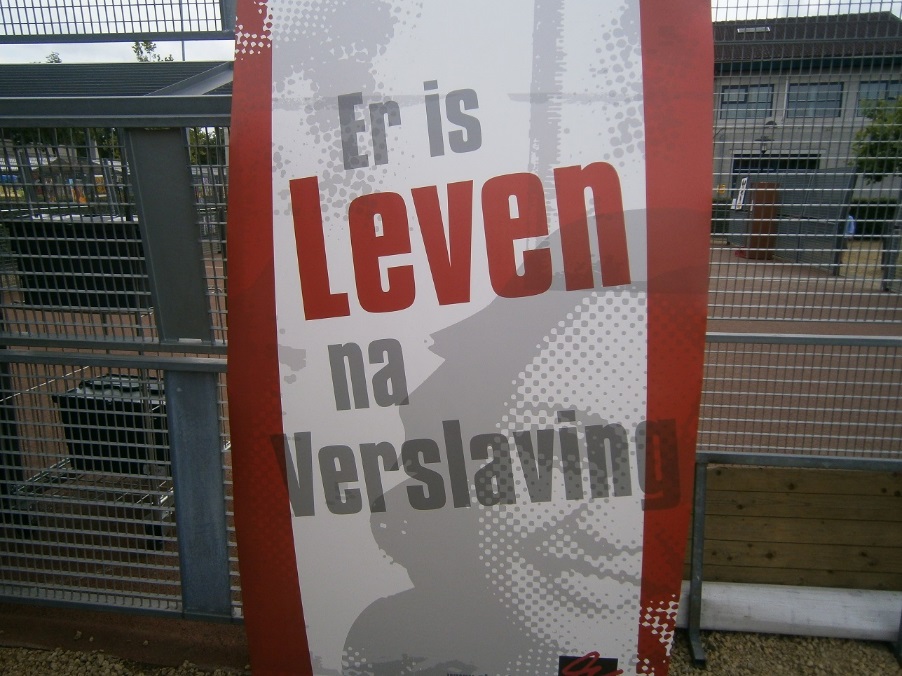 Laat het los en leef in vrijheid!door genade geloofen bekering
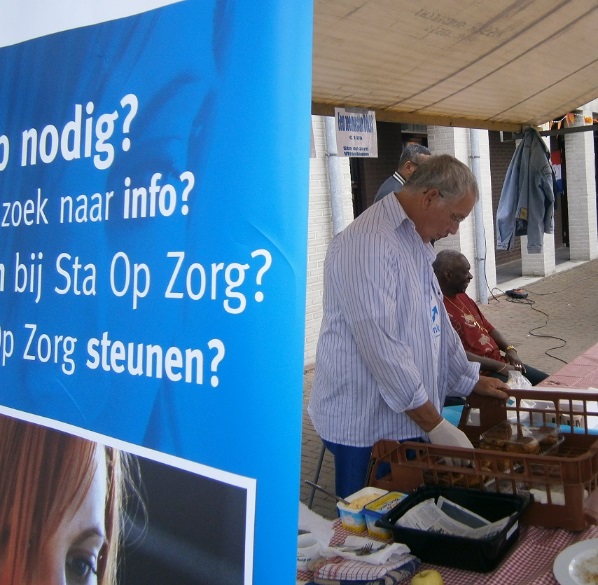 Laat jeop tijd helpen door hulpverleners die werken met geloof, hoop en liefdeHeb je het nodig?
Jezus zegt: Ik ben het Brood des  levens; wie tot Mij komt, zal beslist geen honger hebbenJoh. 6:35
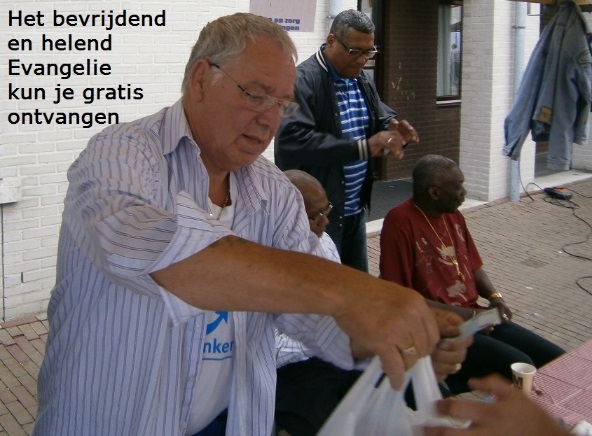 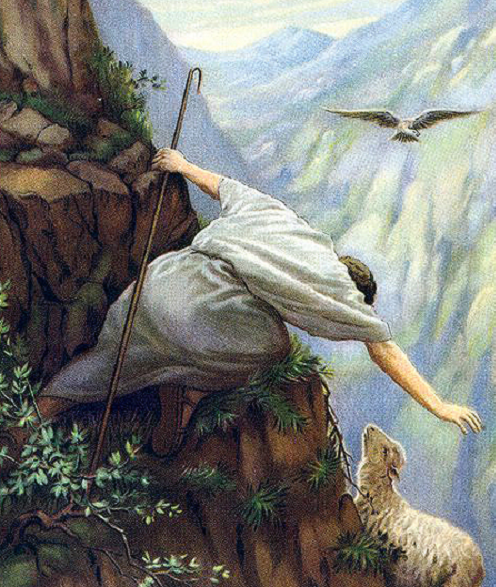 Jezus is de goede HerderGod zoekt en redt door Hem verloren schapenJezus zegt in Joh.10:28: ‘En Ik geef hun eeuwig leven; en zij zullen beslist niet verloren gaan in eeuwigheid en niemand zal ze uit mijn hand rukken.’Lees het in Lukas 15 en Johannes 10.
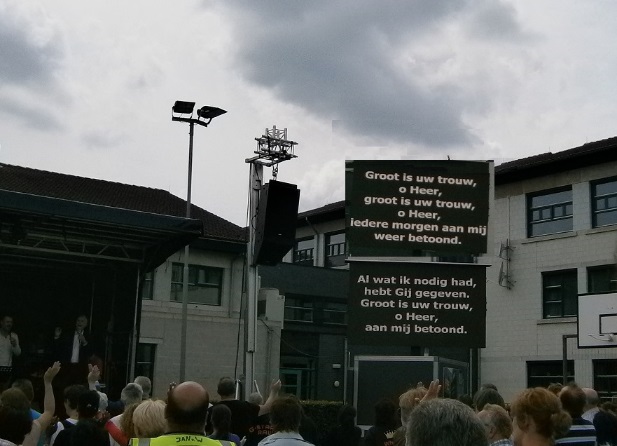 Dit geloof geeft ons moed en hoop in donkere tijden